Missio (miksi)
”Yhdessä tekemisen ilo”
Arvot (mitkä asiat tärkeitä)
Kunnioita pelikaveria, vastustajaa, tuomaria ja peliä
Ole esimerkkinä kehittymisessä ja voittaja-asenteessa
Viesti avoimesti
Visio (millainen joukkue)
Urheilullisesti uskottava taktisesti ja fyysisesti
Korkea treenikulttuuri
Roolitettu ja periksiantamaton
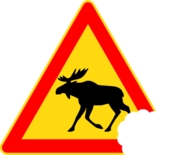 Tavoitteet
Voittavaa salibandyä treeneissä ja peleissä
Jatkuva kehittyminen